МЕРЫ ГОСУДАРСТВЕННОЙ ПОДДЕРЖКИ МАЛОГО, СРЕДНЕГО БИЗНЕСА                               В ЛЕНИНГРАДСКОЙ ОБЛАСТИ В 2017 ГОДУ
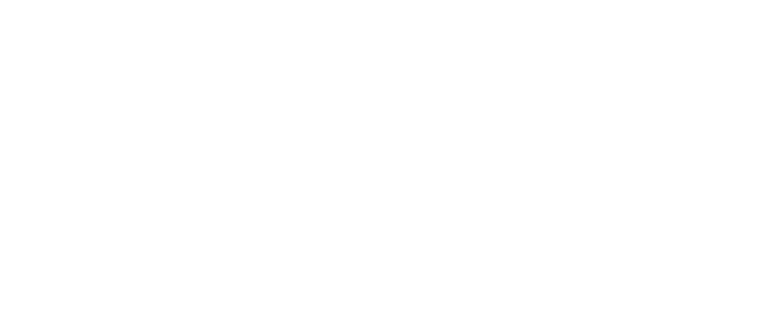 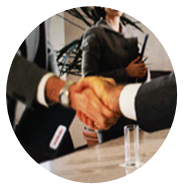 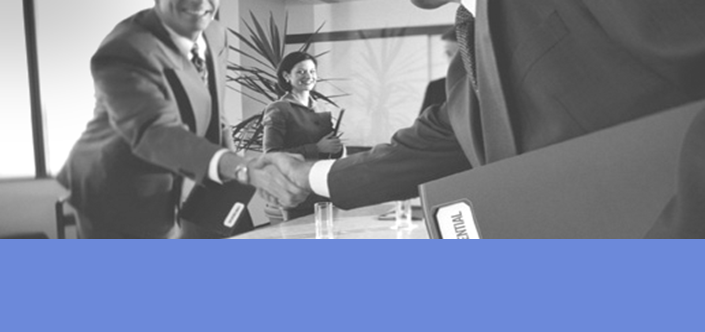 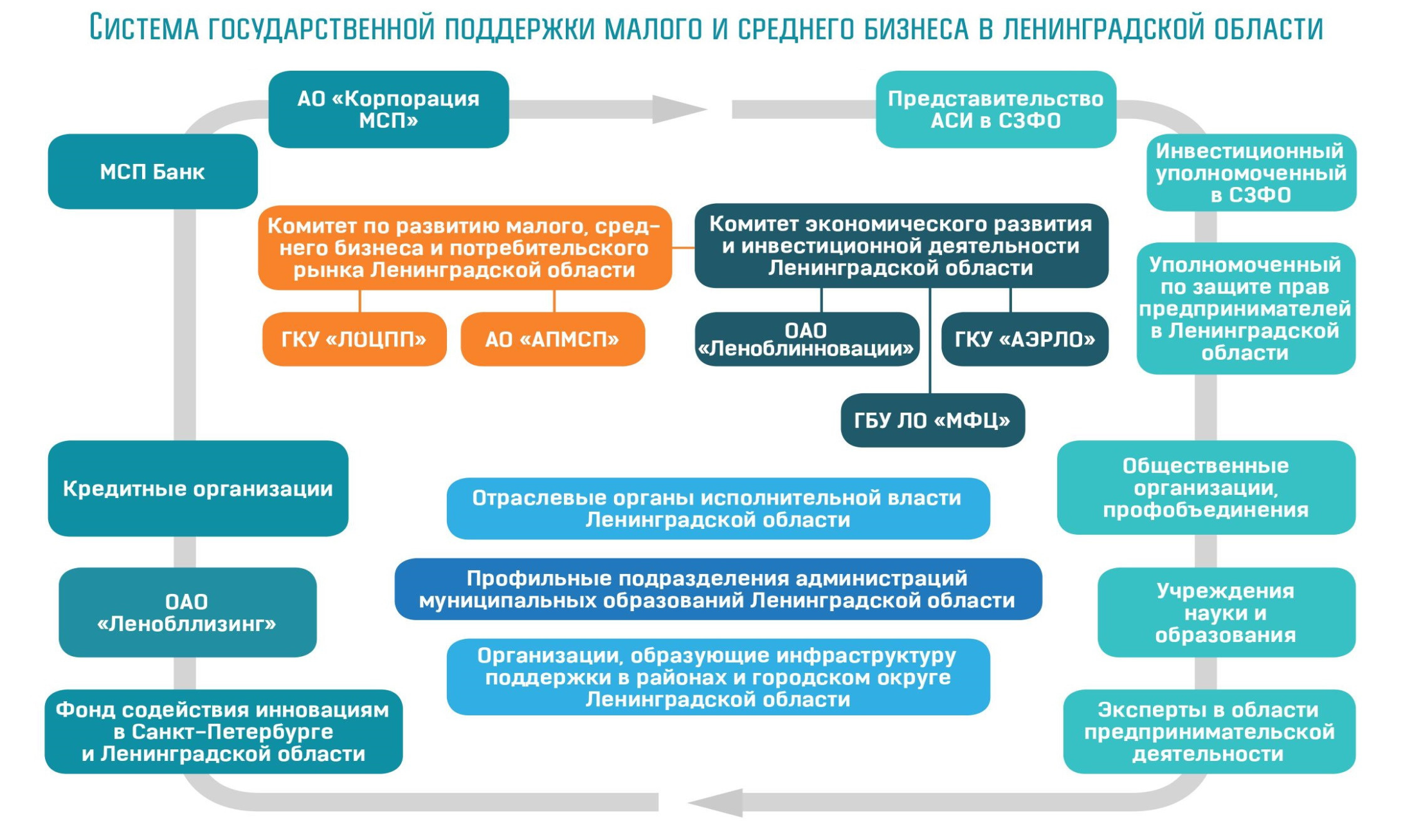 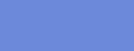 СИСТЕМА ПОДДЕРЖКИ                 МАЛОГО, СРЕДНЕГО БИЗНЕСА
ВИДЫ ПОДДЕРЖКИ                                    МАЛОГО, СРЕДНЕГО БИЗНЕСА В ЛО
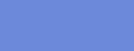 ФИНАНСОВАЯ ПОДДЕРЖКА
– Субсидии предпринимателям, организациям поддержки, муниципальным образованиям
– Микрозаймы, поручительства, тендерные займы
– Налоговые льготы
ИМУЩЕСТВЕННАЯ ПОДДЕРЖКА	
Передача в аренду и в собственность государственного и муниципального имущества 
КОНСУЛЬТАЦИОННАЯ ПОДДЕРЖКА
Консультации в организациях поддержки
Консультации профильных экспертов
Обучение предпринимателей
ВИДЫ ПОДДЕРЖКИ                                    МАЛОГО, СРЕДНЕГО БИЗНЕСА В ЛО
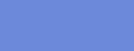 ПРАВОВАЯ  ПОДДЕРЖКА
– Консультации предпринимателей
– Проект «В защиту бизнеса»
– «Жизненные ситуации» на интернет-ресурсах
ИНФОРМАЦИОННО-МАРКЕТИНГОВАЯ  ПОДДЕРЖКА
– Информирование: интернет-ресурсы, СМИ, информационные и презентационные материалы
– Содействие в продвижении товаров и услуг:
Проект «Больше закупок – малому бизнесу»
Информресурсы «Мой бизнес на карте 47 региона», «Участвуй в ярмарках»
ФИНАНСИРОВАНИЕ МЕРОПРИЯТИЙ 
ПО ПОДДЕРЖКЕ МСП
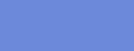 Подпрограмма 5 
"Развитие малого, среднего предпринимательства 
и потребительского рынка Ленинградской области"
Государственной программы Ленинградской области "Стимулирование экономической активности Ленинградской области"

ОБЪЕМ ФИНАНСИРОВАНИЯ  В  2017 ГОДУ
338 млн руб.
7
ФЕДЕРАЛЬНАЯ ПОДДЕРЖКА
ГАРАНТИЙНАЯ
ПОДДЕРЖКА
«ПРОГРАММА «6,5»
10,6 % - для малых

9,6 % - для средних
Корпорация МСП
МСП Банк
от 10 млн до 1 млрд руб.
АО «АПМСП»
32 уполномоченных банка
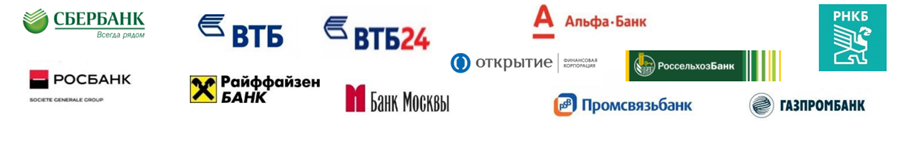 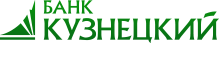 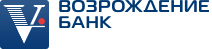 ПОДДЕРЖКА АО «АПМСП»
Поручительства по кредитам субъектов МСП                      
в коммерческих банках 
– для субъектов МСП в сфере производства поручительства по кредитным договорам и договорам лизинга – 1,25% 
– для субъектов МСП в иных сферах – 1,75%
Льготные микрозаймы – до 3 млн. руб. 
– для субъектов МСП в сфере производства – 8 % 
 – для субъектов МСП в иных сферах – 10%
СУБСИДИИ ПРЕДПРИНИМАТЕЛЯМ
СУБСИДИИ
НА МУНИЦИПАЛЬНОМ УРОВНЕ
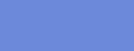 для начинающих предпринимателей 20 млн.руб.
предоставляются представителям социально незащищенных групп населения – не более 500 тыс. руб.
субсидии для возмещения затрат на производство изделий НХП 3 млн рублей
субсидии на приобретение автомагазинов 3 млн руб
для субъектов МСП в моногородах    17,4 млн.руб
– предоставляются субъектам МСП для возмещения затрат по договорам лизинга 
– предпринимателям  г. Пикалево – по договорам лизинга и «стартовые субсидии» (франчайзинг)
СУБСИДИИ ОРГАНИЗАЦИЯМ ПОДДЕРЖКИ
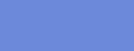 На развитие организаций – 21,0 млн руб.
На оказание безвозмездных информационных, консультационных, услуг – 5,0 млн руб.
На организацию и проведение ярмарок – 6,5 млн руб.
На проведение обучения основам предпринимательской деятельности школьников и студентов – 2,0 млн руб.
Микрокредитным компаниям на пополнение кредитного портфеля -  7,8 млн руб. (Приозерск, Кириши, Лодейное Поле, Гатчина, Пикалево)
РАЗВИТИЕ С/Х КООПЕРАЦИИ
В Ленинградской области – 58 с/х кооперативов
Поддержка
в организациях инфраструктуры поддержки субъектов МСП
.
в рамках госпрограммы
 
(Комитет по АПК)
1%
1%
НАЛОГОВЫЕ ЛЬГОТЫ
С 01.01.2016 года снижена ставка по УСН 
(доходы минус расходы) с 7 до 5%
Разработан законопроект о снижении ставки по УСН (доходы) с 6 до 1% и 3%
3%
сельское хозяйство, рыболовство, производство пищевых продуктов, услуги санаторно-курортных организаций, дошкольного образования, услуги в сфере туризма
производство и реализация продукции и изделий НХП
производство школьной формы
ИМУЩЕСТВЕННАЯ ПОДДЕРЖКА
ФОРМИРОВАНИЕ ПЕРЕЧНЕЙ государственного    и муниципального имущества
     Федеральный перечень – 7 объектов
     Региональный перечень – 9 объектов
     Муниципальные перечни – 939 объектов
ПУБЛИКАЦИЯ ПЕРЕЧНЕЙ ИМУЩЕСТВА на официальных сайтах (в т.ч. свободного)
ПЕРЕДАЧА В АРЕНДУ И В СОБСТВЕННОСТЬ в т.ч. по преференциям и льготам
ПРЕДОСТАВЛЕНИЕ ПЛОЩАДЕЙ В БИЗНЕС-ИНКУБАТОРАХ начинающим предпринимателям 17 бизнес-инкубаторов, более 200 резидентов   
РАЗВИТИЕ ПРОМЫШЛЕННЫХ ПЛОЩАДОК, ИНДУСТРИАЛЬНЫХ И АГРОПРОМПАРКОВ
КОНСУЛЬТАЦИОННАЯ ПОДДЕРЖКА
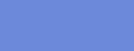 40 видов обязательных бесплатных консультаций   
в организациях муниципальной инфраструктуры поддержки
Консультации  профильных
экспертов
10 актуальных тем для МСП, в том числе по продвижению инновационной продукции
Внедрение единого стандарта оказания услуг             субъектам МСП
организациями поддержки
ОТКРЫТ ФРОНТ-ОФИС Ленинградского областного центра поддержки предпринимательства
ТЕМЫ КОНСУЛЬТАЦИЙ ПРОФИЛЬНЫХ ЭКСПЕРТОВ
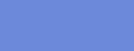 Финансовое планирование
Маркетинговое сопровождение и бизнес-планирование
Патентно-лицензионное сопровождение
Правовое обеспечение деятельности 
Информационное сопровождение 
Применение трудового законодательства РФ
Участие в госзакупках
Внешнеэкономическая деятельность 
Продвижение инновационной продукции
 Открытие бизнеса про франшизе
УСЛУГИ «МФЦ»
102 услуги в «МФЦ»
2016 год – 33 специализированных окна «Мой бизнес»
2017 год – 5 «МФЦ для бизнеса» (открыты в  Гатчине, Всеволожске, Тихвине. До конца года – Выборг, Кириши)
Услуги по отдельным блокам (предоставляемые ОГВ, ОМСу, АО «РЭЦ», АО «Корпорация «МСП», НКО, финансово-кредитные учреждения, услуги газо-, электро-, тепло-, водоснабжающих организаций, услуги по предоставлению права использования исключительных прав правообладателей)
ОБУЧЕНИЕ СУБЪЕКТОВ МСП
Региональная программа обучения
Программа
«Бизнес -акселерация»
20 тренингов
150 семинаров
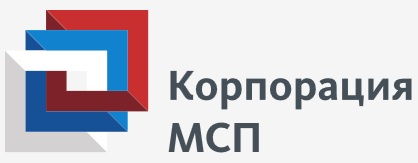 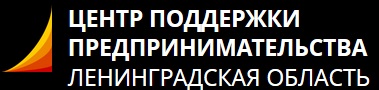 11 модулей
16 модулей
Программа
       обучения 
для школьников 
     и студентов
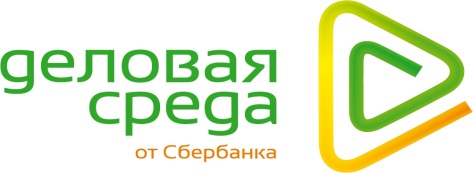 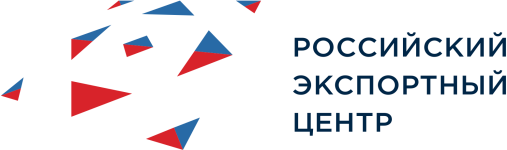 ТЕМЫ СЕМИНАРОВ  ЛОЦПП
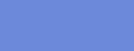 Финансовое планирование и доступность финансовых ресурсов
Доступность закупок для малого бизнеса
Кадры для малого, среднего бизнеса
Личная эффективность руководителя
Эффективные модели бизнеса (мастер-классы) 
Эффективный бизнес-менеджмент
2
3
ФЕДЕРАЛЬНЫЕ ПРОГРАММЫ
Соглашения о реализации программ                                                 в Ленинградской области
1
«ШКОЛА БИЗНЕСА»

ПРОГРАММА  АО                «ДЕЛОВАЯ СРЕДА»
Обучение эффективному ведению бизнеса
СТАРТ – 1 АВГУСТА
ПРОГРАММЫ КОРПОРАЦИИ МСП
Азбука предпринимателя
Школа предпринимательства
В течение года
ОБРАЗОВАТЕЛЬНАЯ ПРОГРАММА       АО «РЭЦ»
Обучение экспортеров
СТАРТ – 20 июля
ИНФОРМАЦИОННО-МАРКЕТИНГОВАЯ ПОДДЕРЖКА
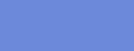 Информирование                                                         
Интернет-ресурсы – lenoblinvest.ru   small.lenobl.ru   813.ru, группы в социальных сетях, сайты администраций МО и организаций поддержки
Бизнес-Навигатор – портал информационных сервисов Корпорации МСП
СМИ – печатные издания, телевидение, радио
Информационно-справочные материалы – листовки, буклеты, презентации, стенды
БИЗНЕС-НАВИГАТОР МСП
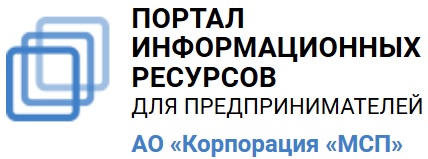 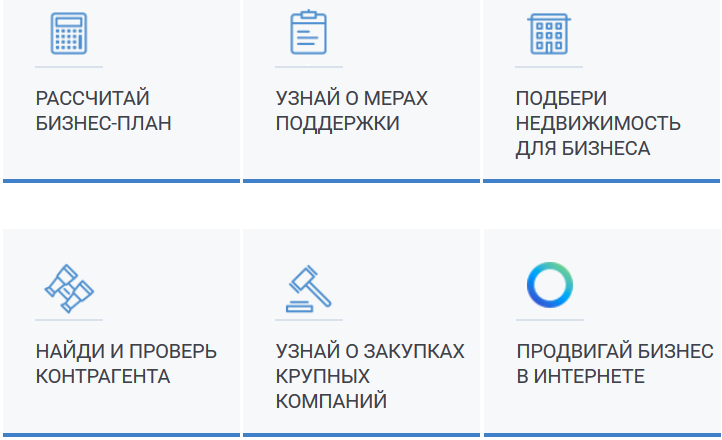 ОХВАТ
169 крупных городов
 90 видов бизнеса        в сфере городского сервиса
более 300 примерных бизнес-планов
Включен в систему город Гатчина!
Сбор информации для включения моногородов ЛО
ИНФОРМАЦИОННО-МАРКЕТИНГОВАЯ ПОДДЕРЖКА
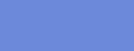 Содействие в продвижении товаров и услуг
       Проект «Больше закупок – малому бизнесу»
доступ к информации о закупках крупнейших заказчиков на сайтах small.lenobl.ru  и  813.ru
«Витрина закупок» на сайте 813.ru
создание реестра поставщиков – субъектов малого, среднего бизнеса области
семинары – обучение знаниям и навыкам участия в закупках
сопровождение участия в закупках на базе организаций поддержки
ИНФОРМАЦИОННО-МАРКЕТИНГОВАЯ ПОДДЕРЖКА
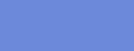 Содействие в продвижении товаров и услуг
     Информационный ресурс                                     «Мой бизнес на карте 47 региона»                           Предприятия МСП, их продукция и услуги на карте Ленинградской области
   Закупочные сессии                                                                             для пищевых перерабатывающих МСП, легкой  промышленности, производства мебели, стройматериалов
Постоянно действующая выставка в Ленэкспо
для предприятий малого и среднего бизнеса Ленинградской области
                                 Открытие – 14 августа
РЕГИОНАЛЬНЫЙ ЦЕНТР ИНЖИНИРИНГА
Услуги РЦИ
РЕГИОНАЛЬНЫЙ ЦЕНТР ИНЖИНИРИНГА
РЕГИОНАЛЬНЫЙ ЦЕНТР ИНЖИНИРИНГА
Company Name
Спасибо за внимание!